Primera Jornada de Revistas Académicas de la Universidad de Buenos Aires
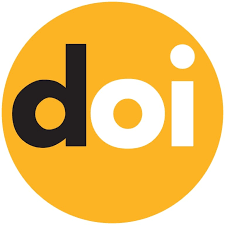 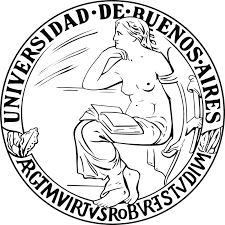 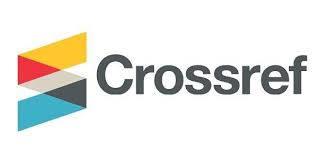 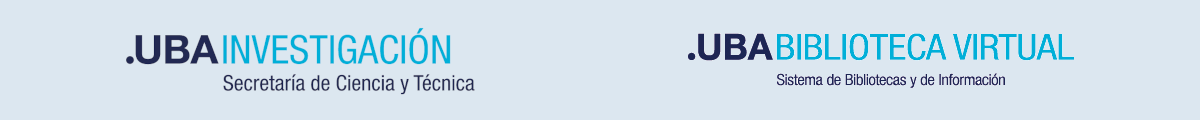 Primera Jornada de Revistas Académicas de la Universidad de Buenos Aires
19 septiembre 2023
Identificadores persistentes
implementación en la UBA
Eduardo Pablo Giordanino
Sistema de Bibliotecas y de Información (SISBI)
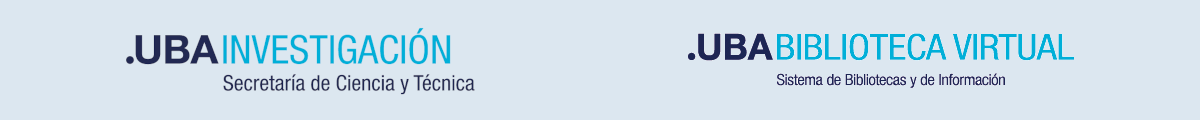 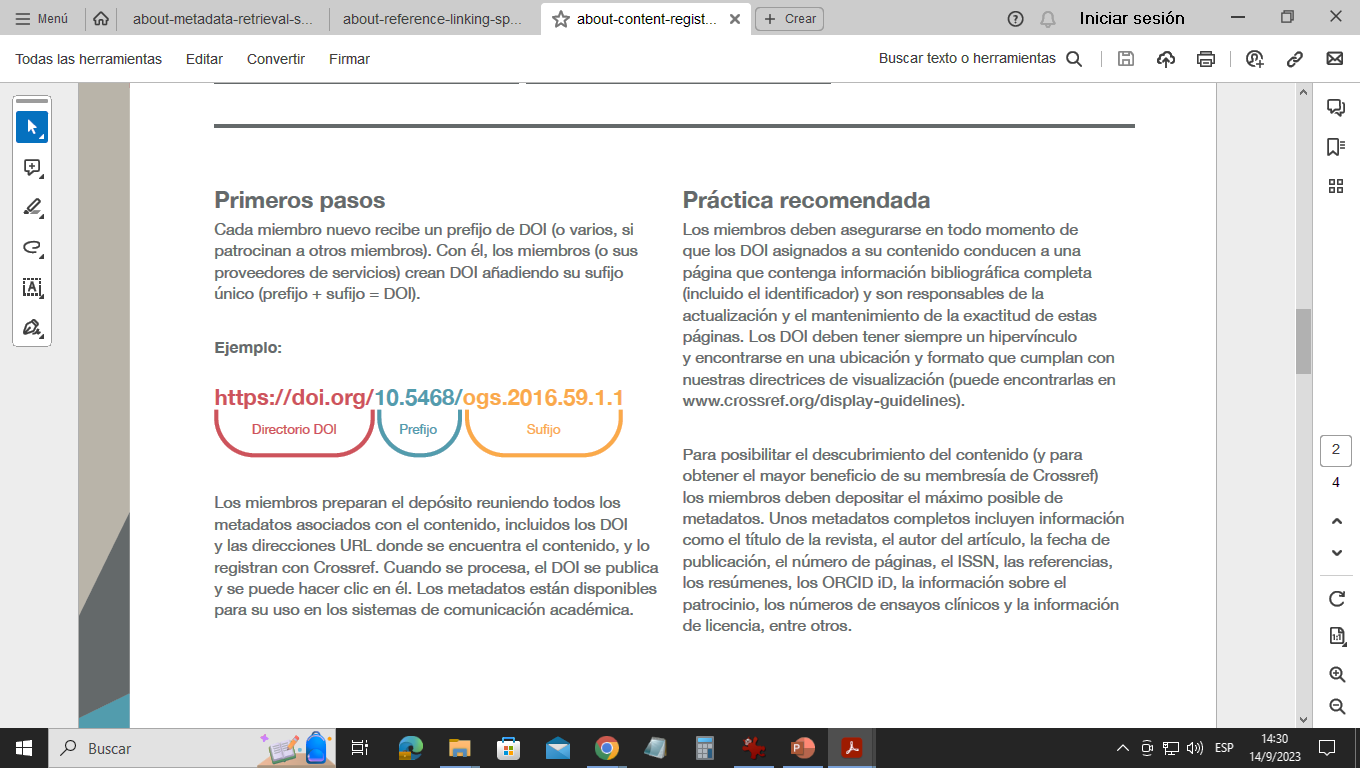 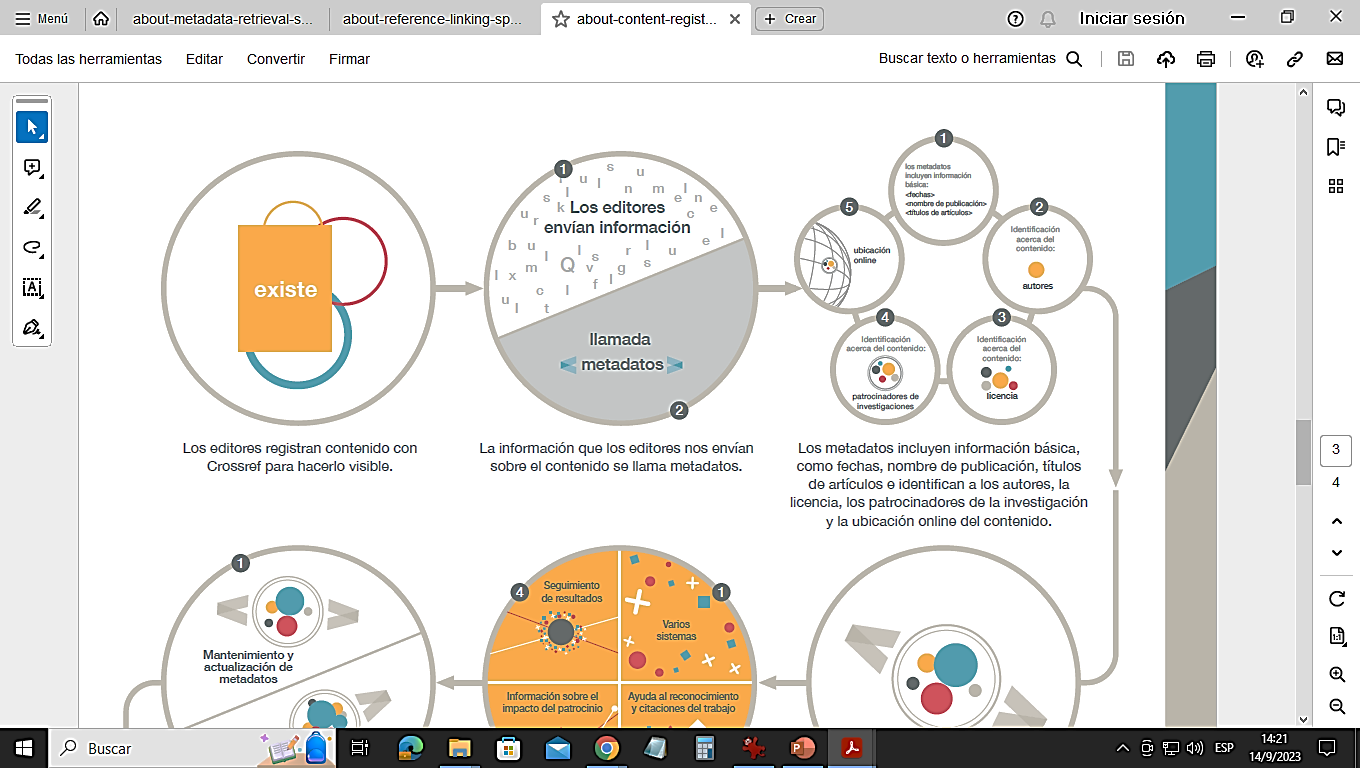 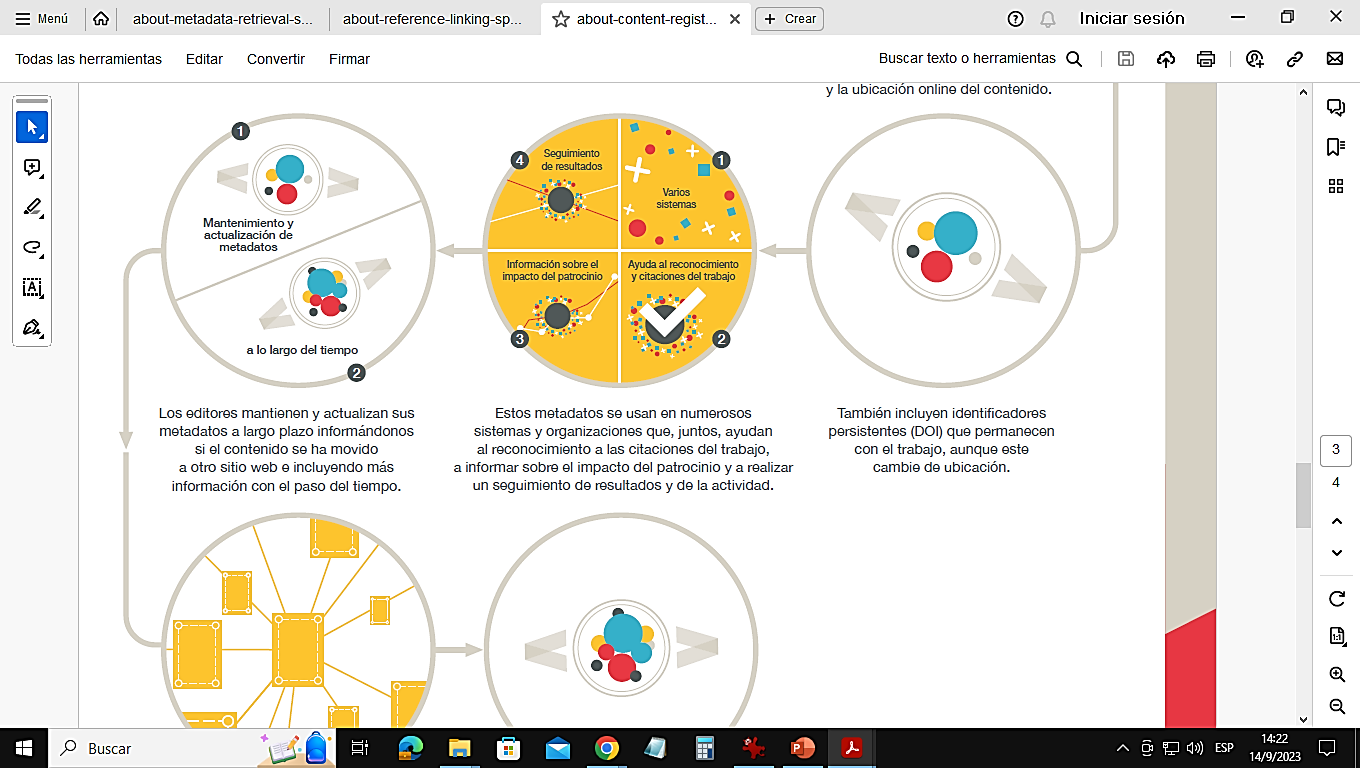 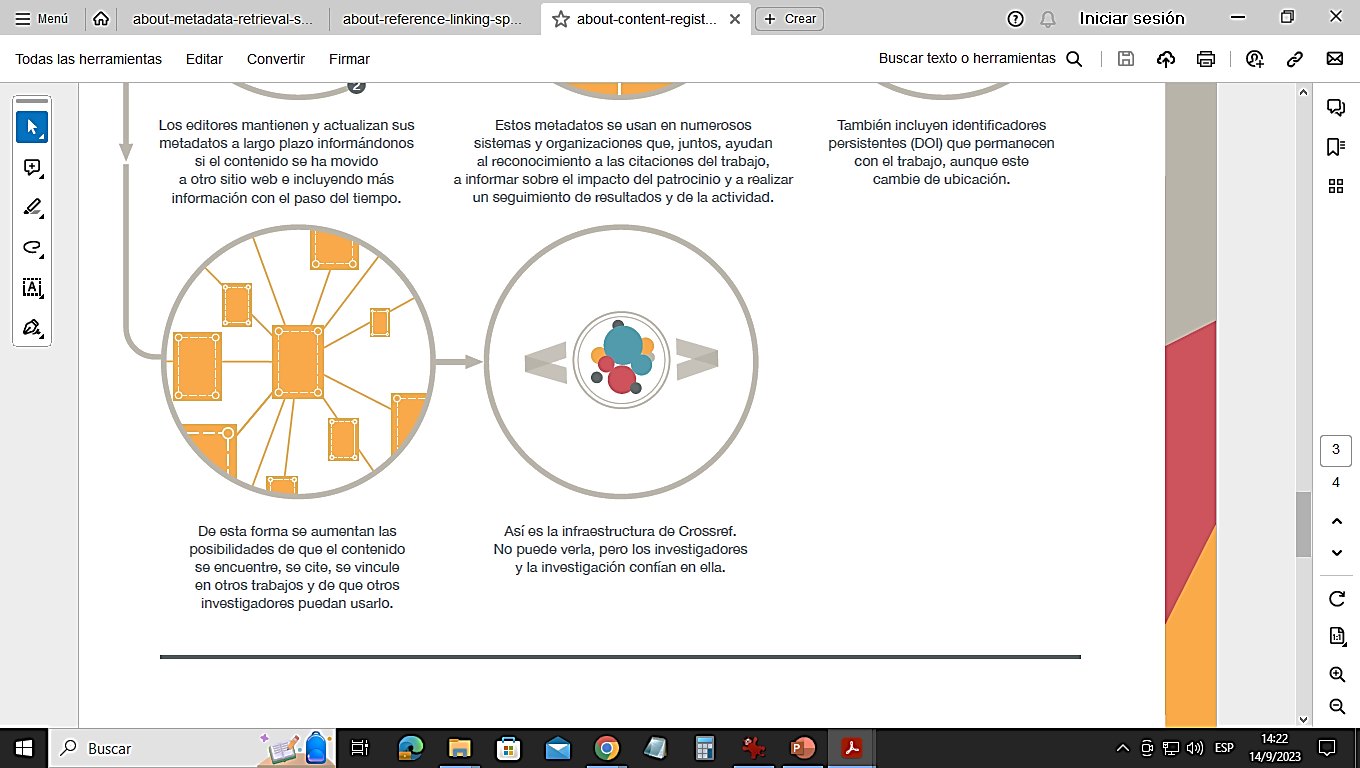 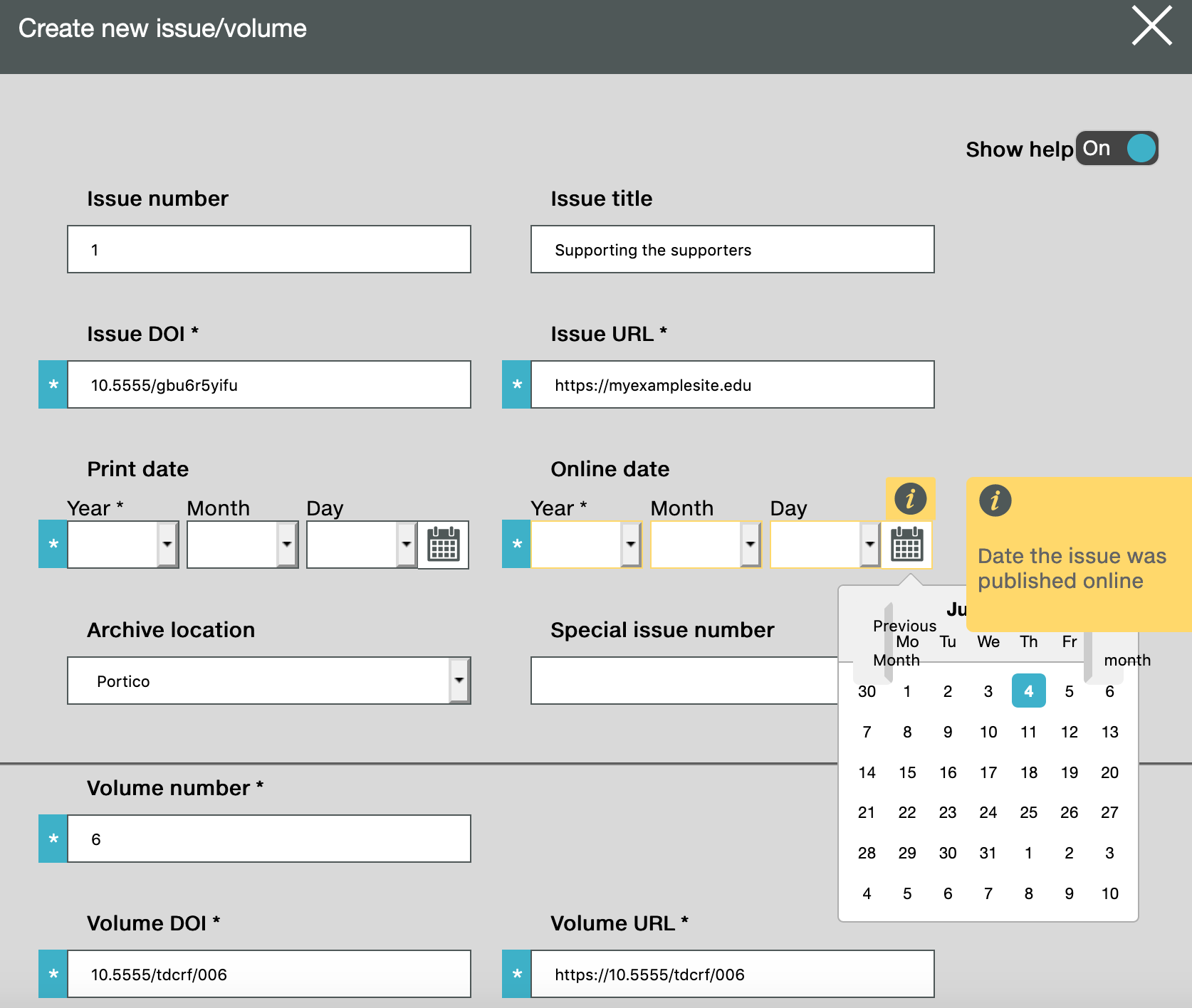 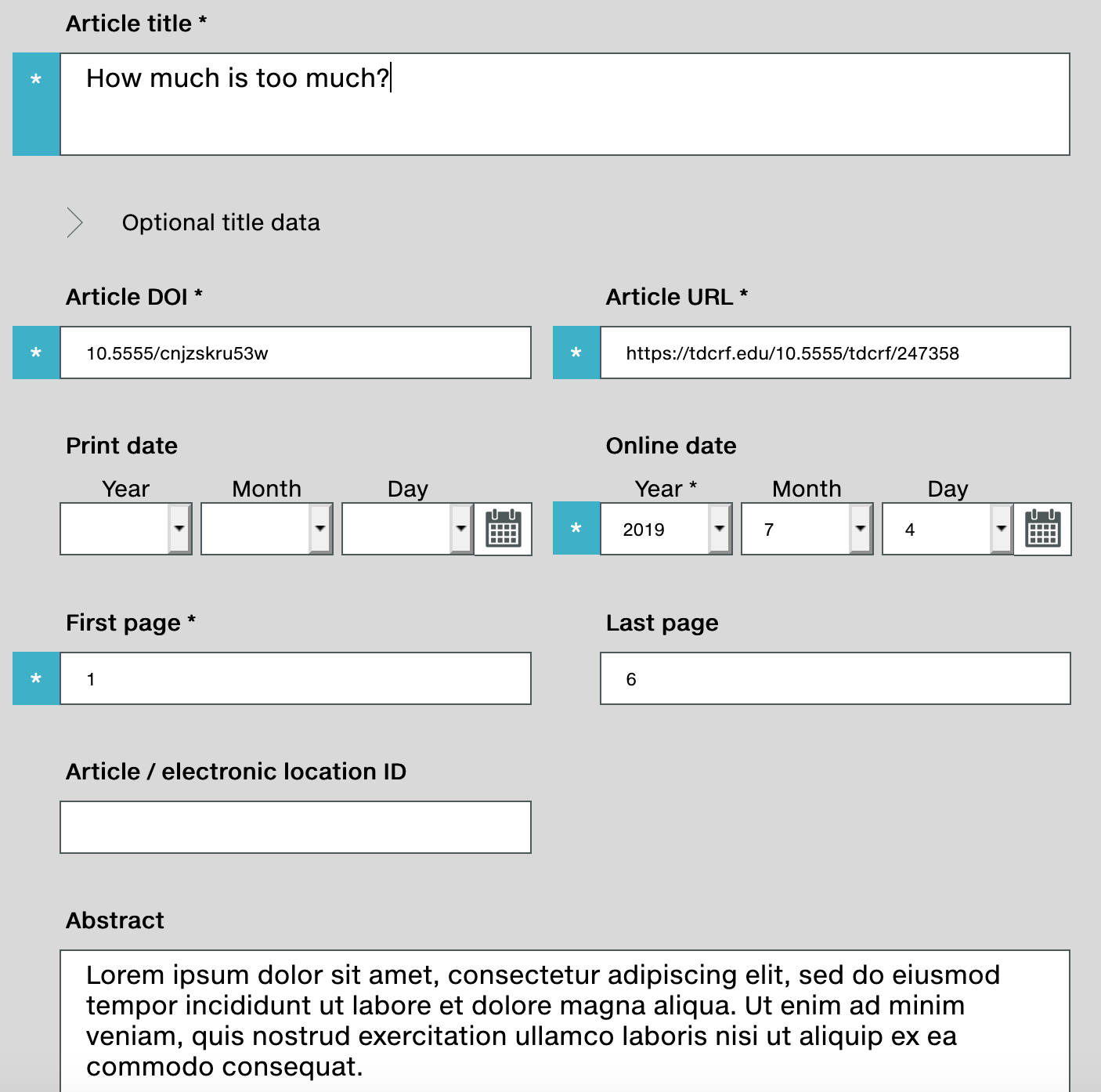 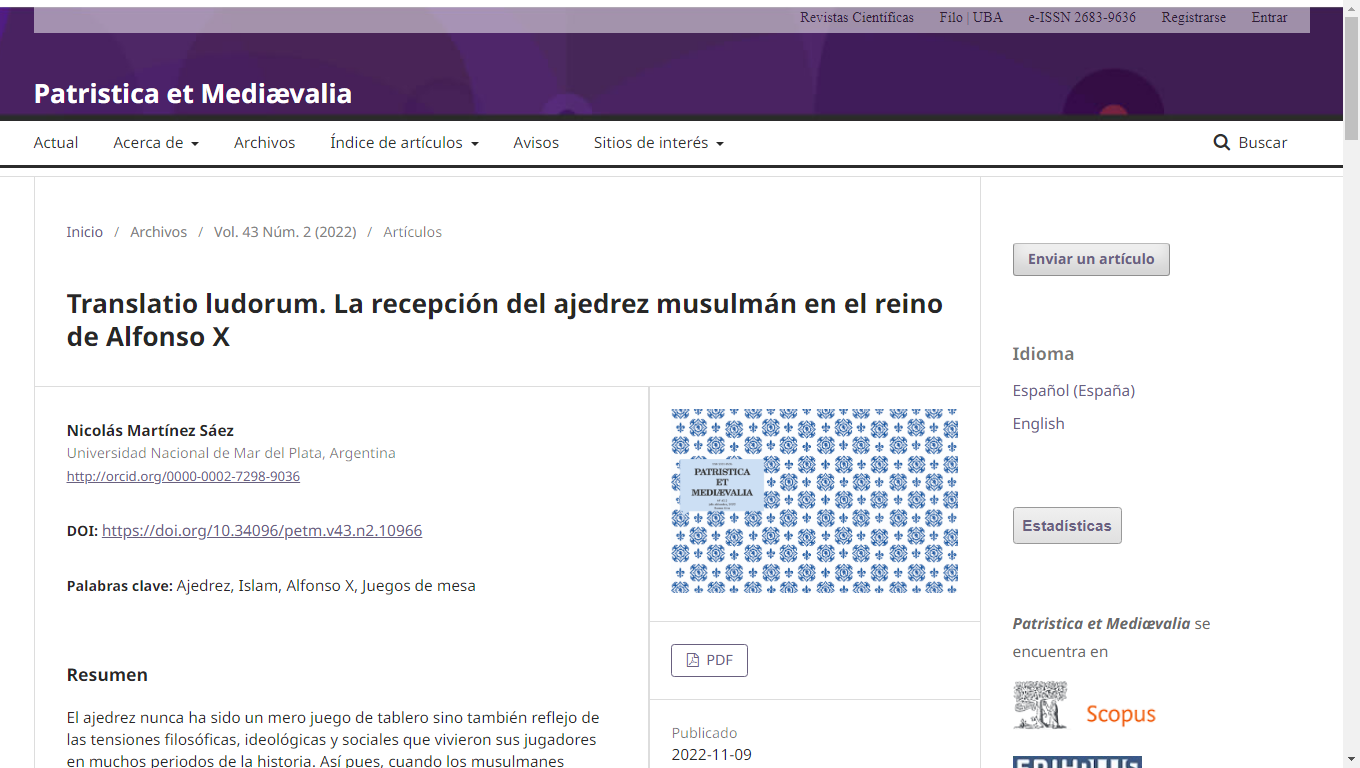 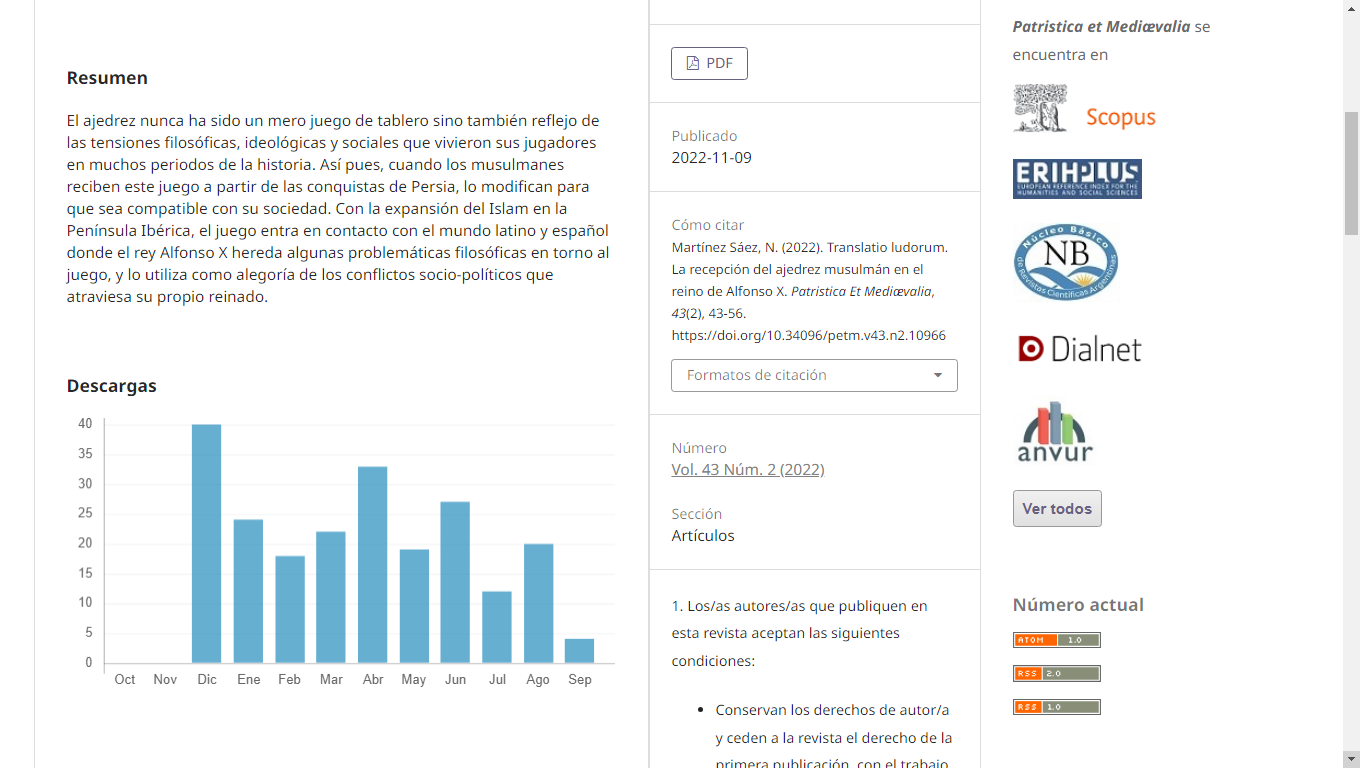 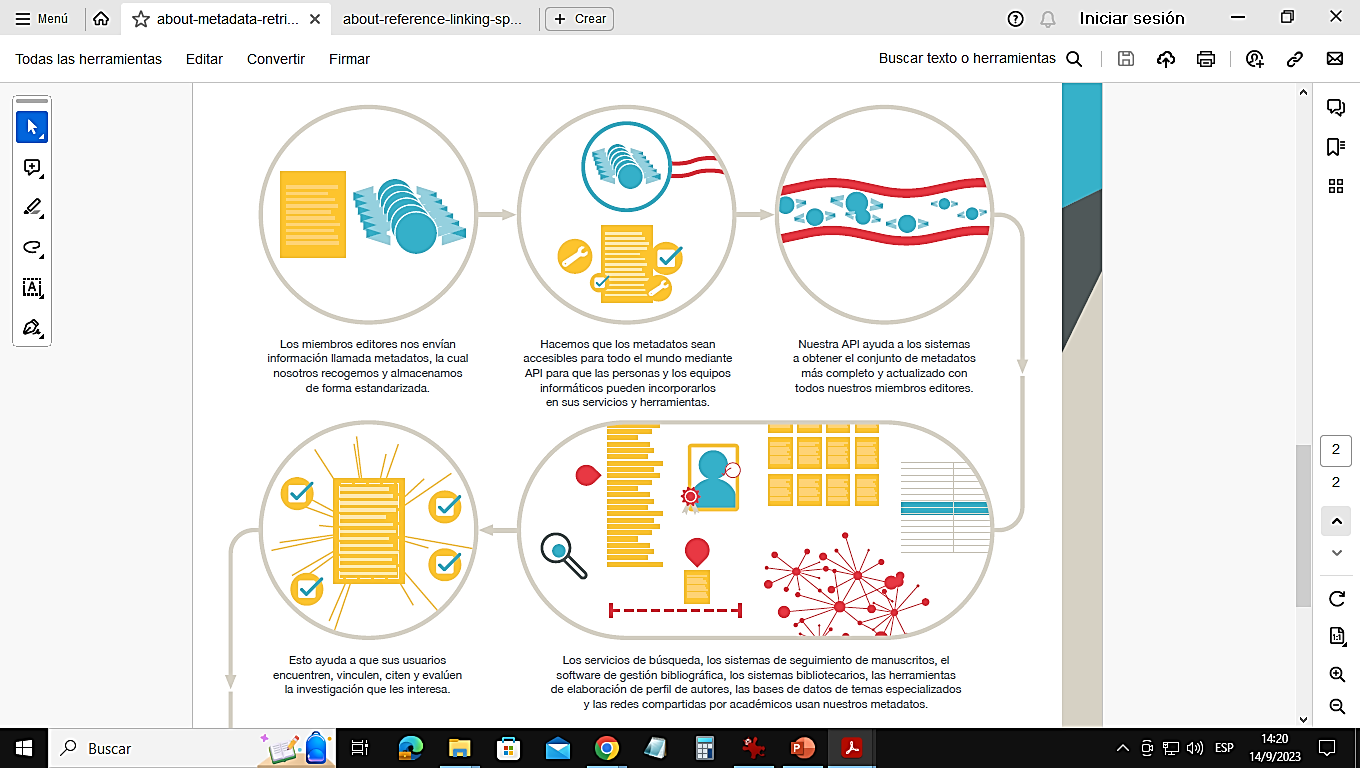 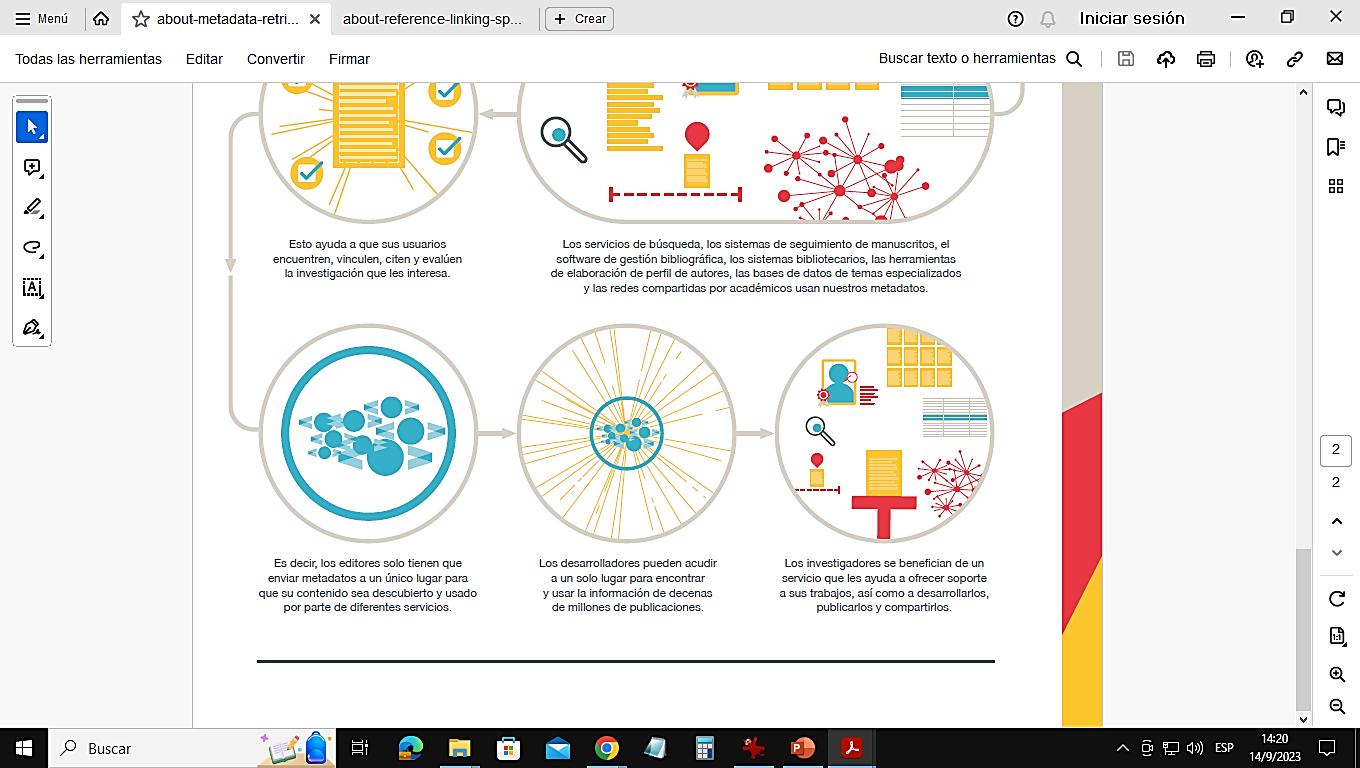 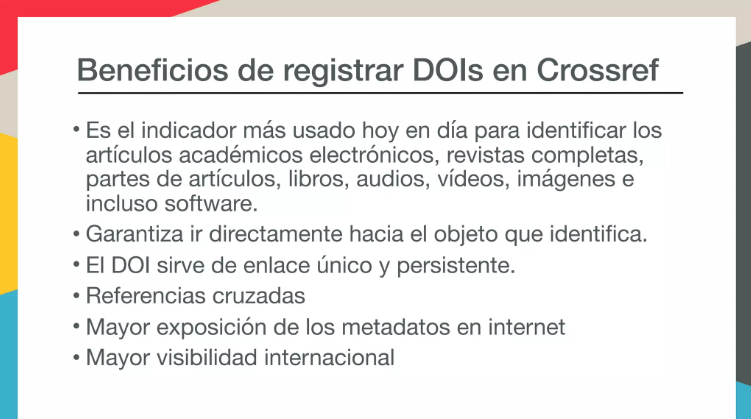 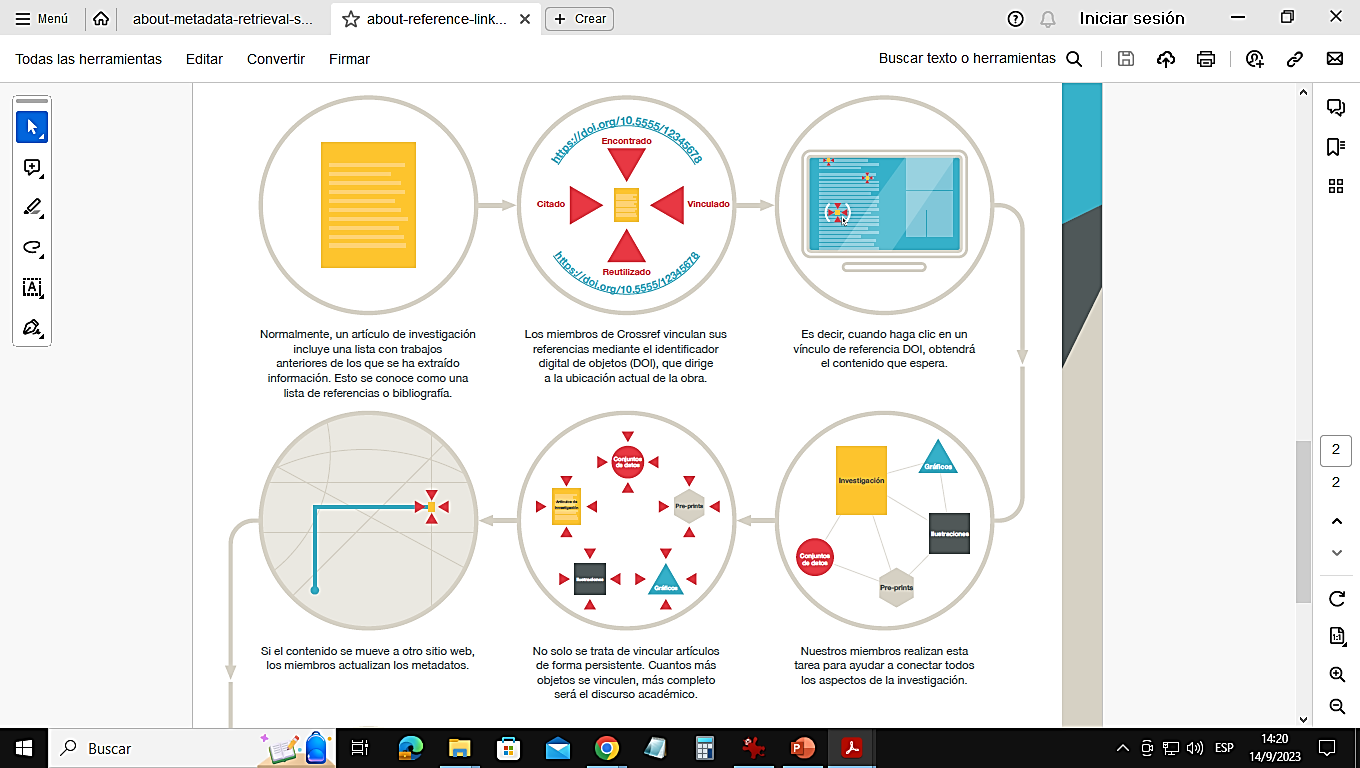 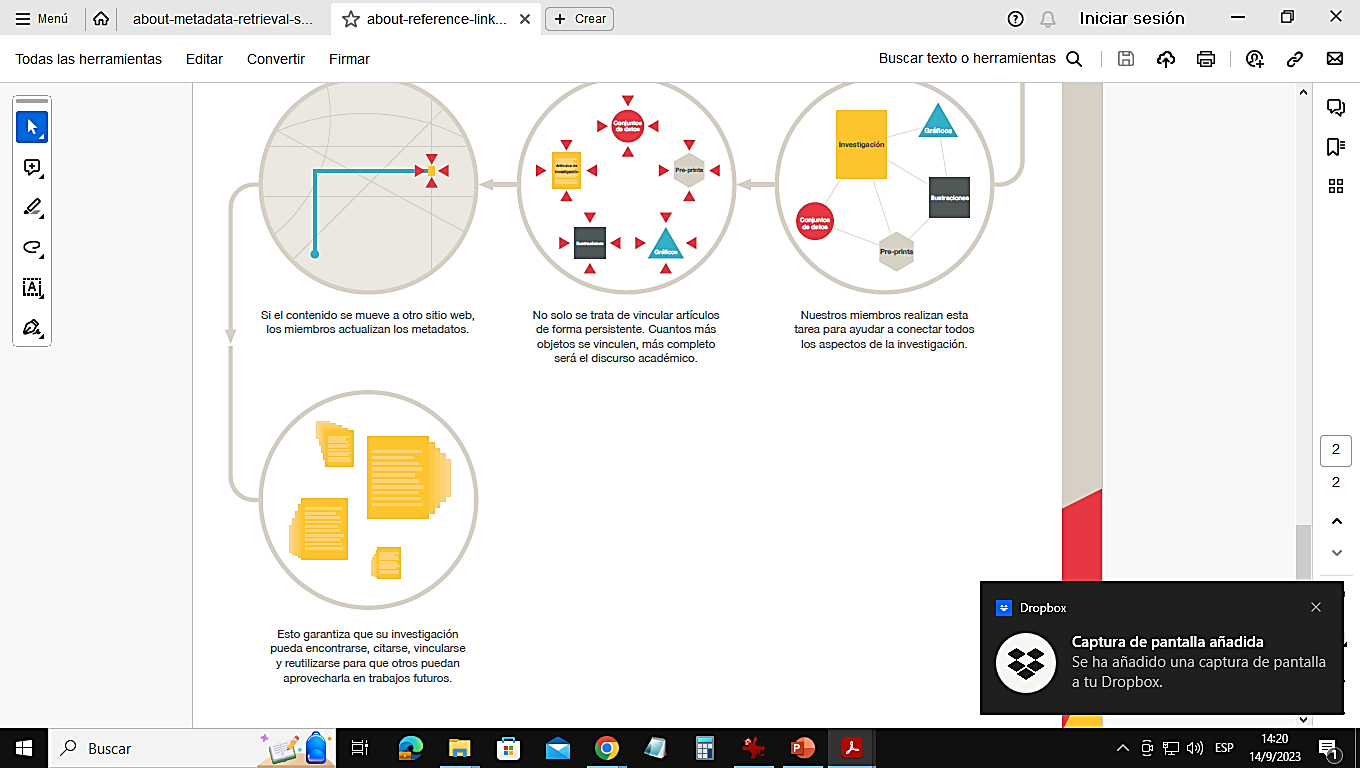 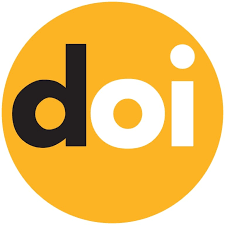 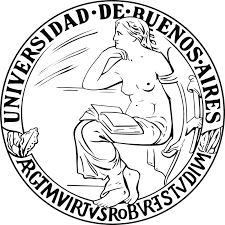 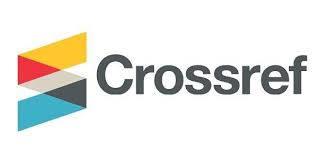 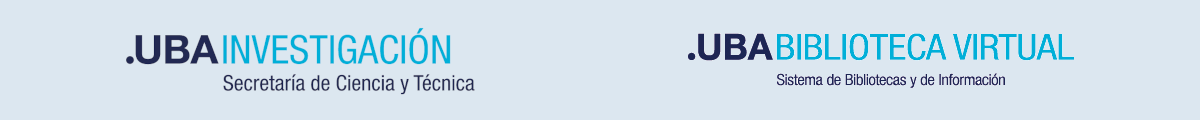